主日崇拜和儿童主日学Worship Service and Children Sunday School
9:15 am – 10:30 am
At New Life Church of Woodbury
6758 Bailey Road, Woodbury, MN 55129
世界的末了（四）：等待的艺术The End of The Ages (4) : The Art of Waiting
馬太福音  Matthew 25:1-13

大纲  Outline:
1.等待不仅仅是等待
   Waiting is not only waiting (1)










2.等待需要充分的准备   Waiting Needs Sufficient Preparation (2-10)








3.不要愚蠢地等待   Don’t wait foolishly (11-13)
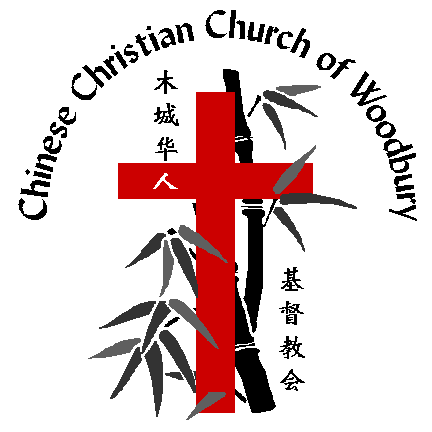 主日崇拜週报
Worship Bulletin
二零一八年十一月十八日
November 18 2018
世界的末了（四）：等待的艺术The End of The Ages (4) : The Art of Waiting
馬太福音  Matthew 25:1-13
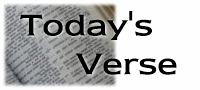 今日经文
13  Watch therefore, for you know neither the day nor the hour.
13 所以，你们要警醒；因为那日子，那时辰，你们不知道。
馬太福音 Matthew 25:13
带人信主  ,  分享主爱  ,  增长灵命  ,  装备事奉 
Lead to Christ . Nurture to Love . Develop to Maturity .  Equip to Serve
活动日历表  Events Calendar
崇拜程序  Service Program
报告事项  Announcements
请把车停在教堂的西面的停车场，讓來賓使用東面的停车场
Please park your car on the west parking lot of the church so that visitors can park on the east side.
其他报告请浏览本教会网站 Please visit church website for additional announcements
http://www.3cw.org
若有不方便站立之朋友，在会众站立时间可随意坐下。Please feel free to sit down during worship if you need to.
请把手提电话转为静音。Please switch your mobile phone to silent mode.
Prayer Items
祷告事项
2018 Church Events Calendar 教会活动日程表